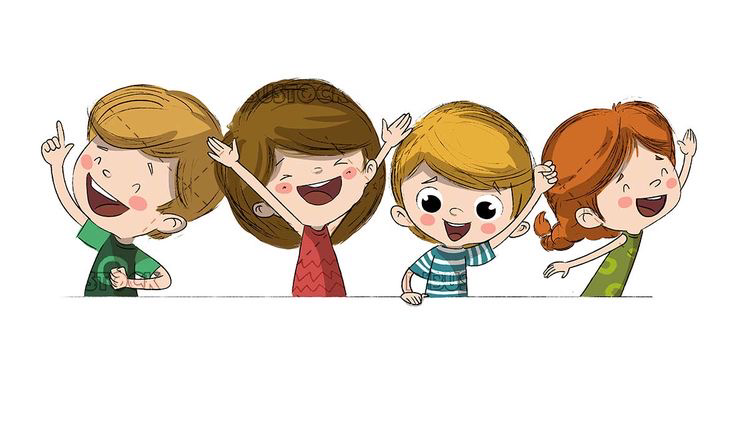 Hello
We can 6
Welcome back
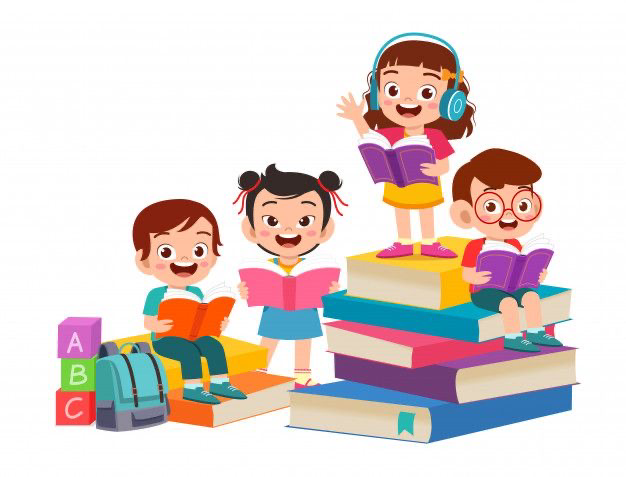 Sunday
/   6/1442
Unit1 (finding out Time)pages 2&3
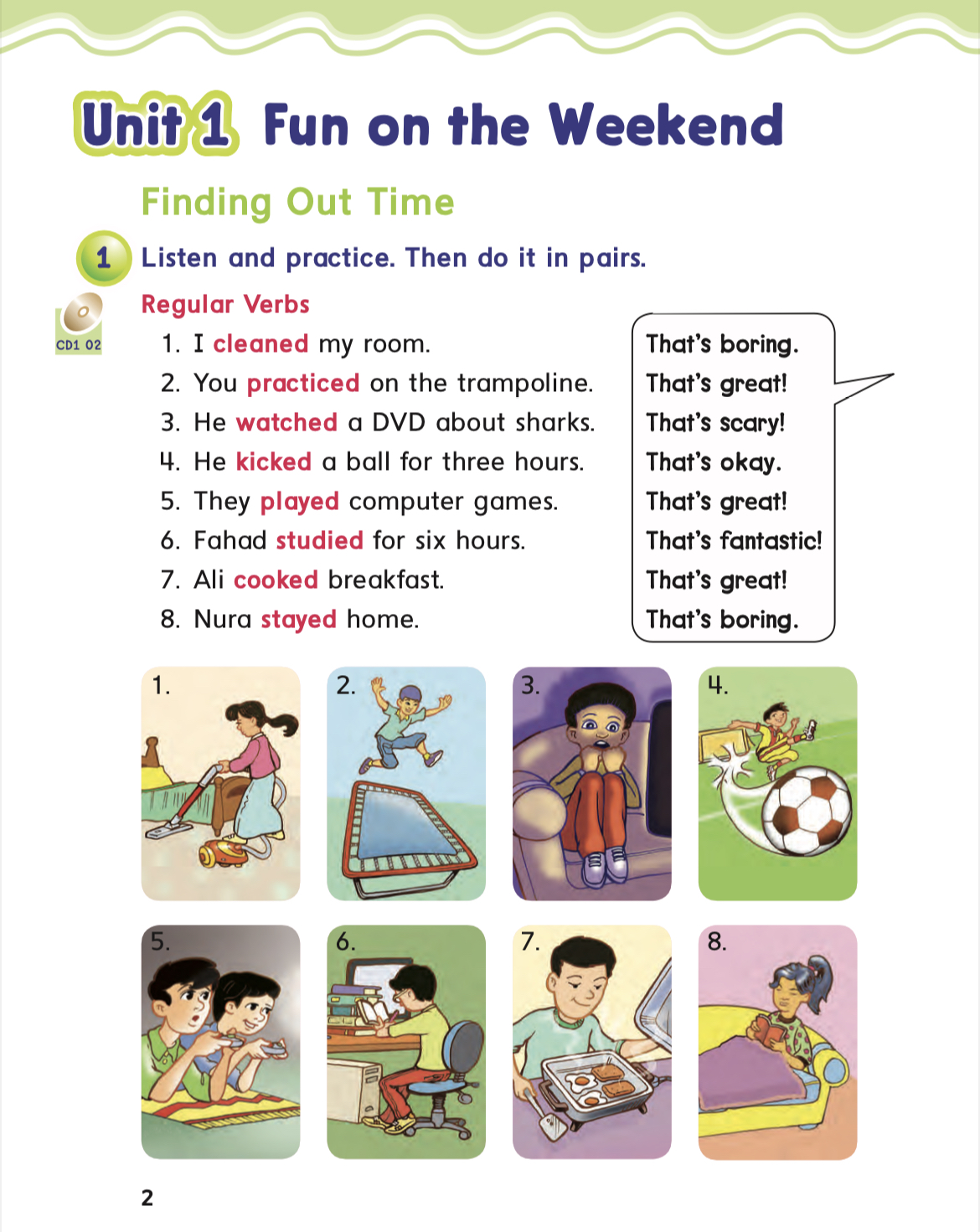 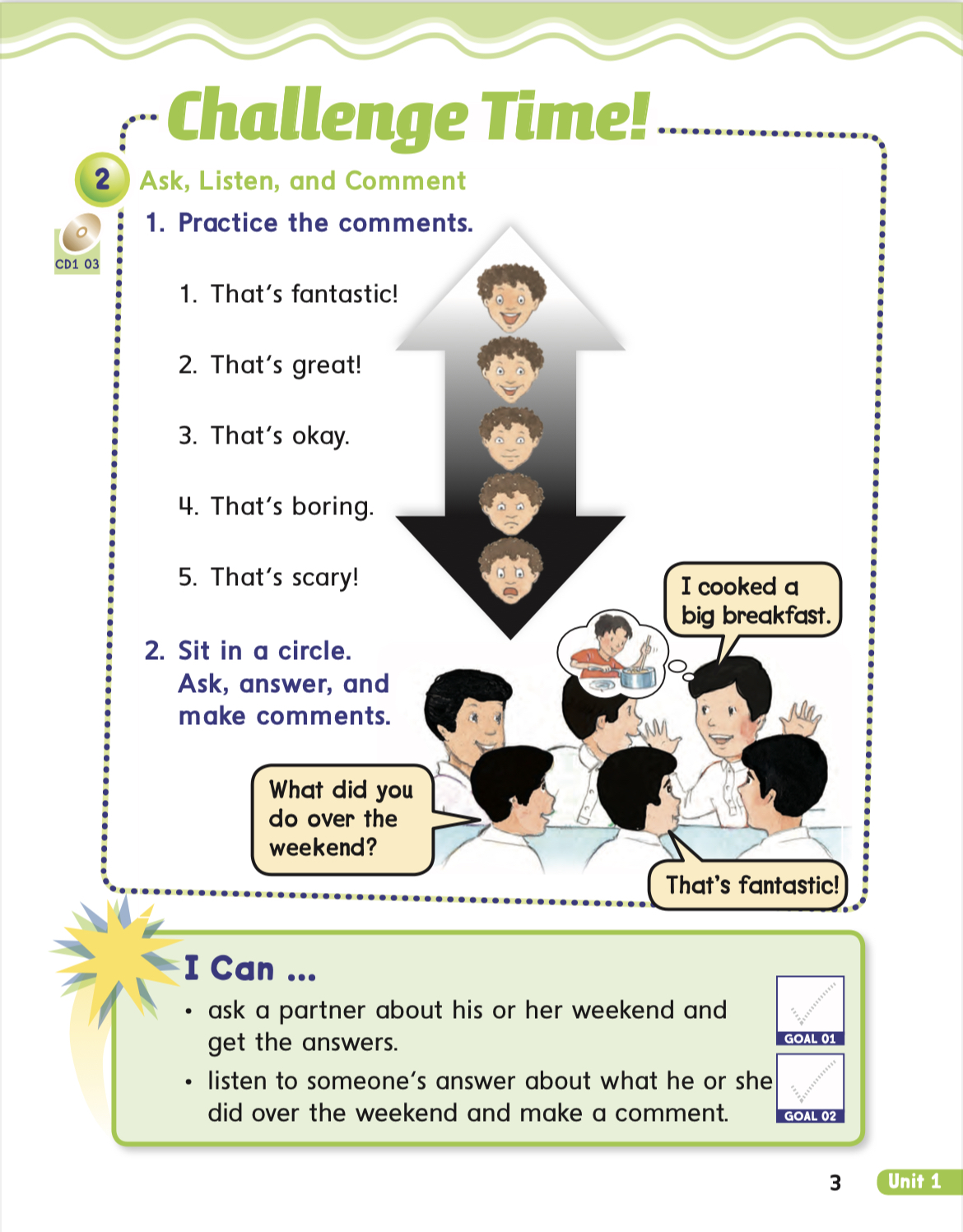 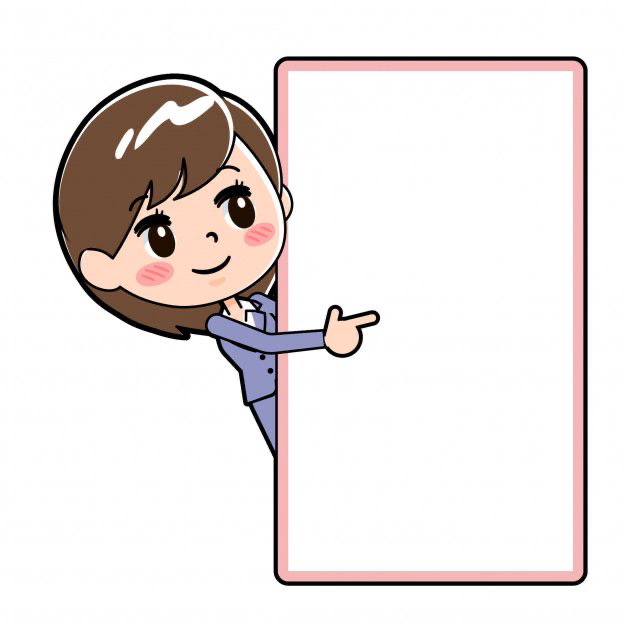 I can :
Ask a partner about her weekend and get the answers.



-listen to someone’s answer about what she did over the weekend and make a comment.
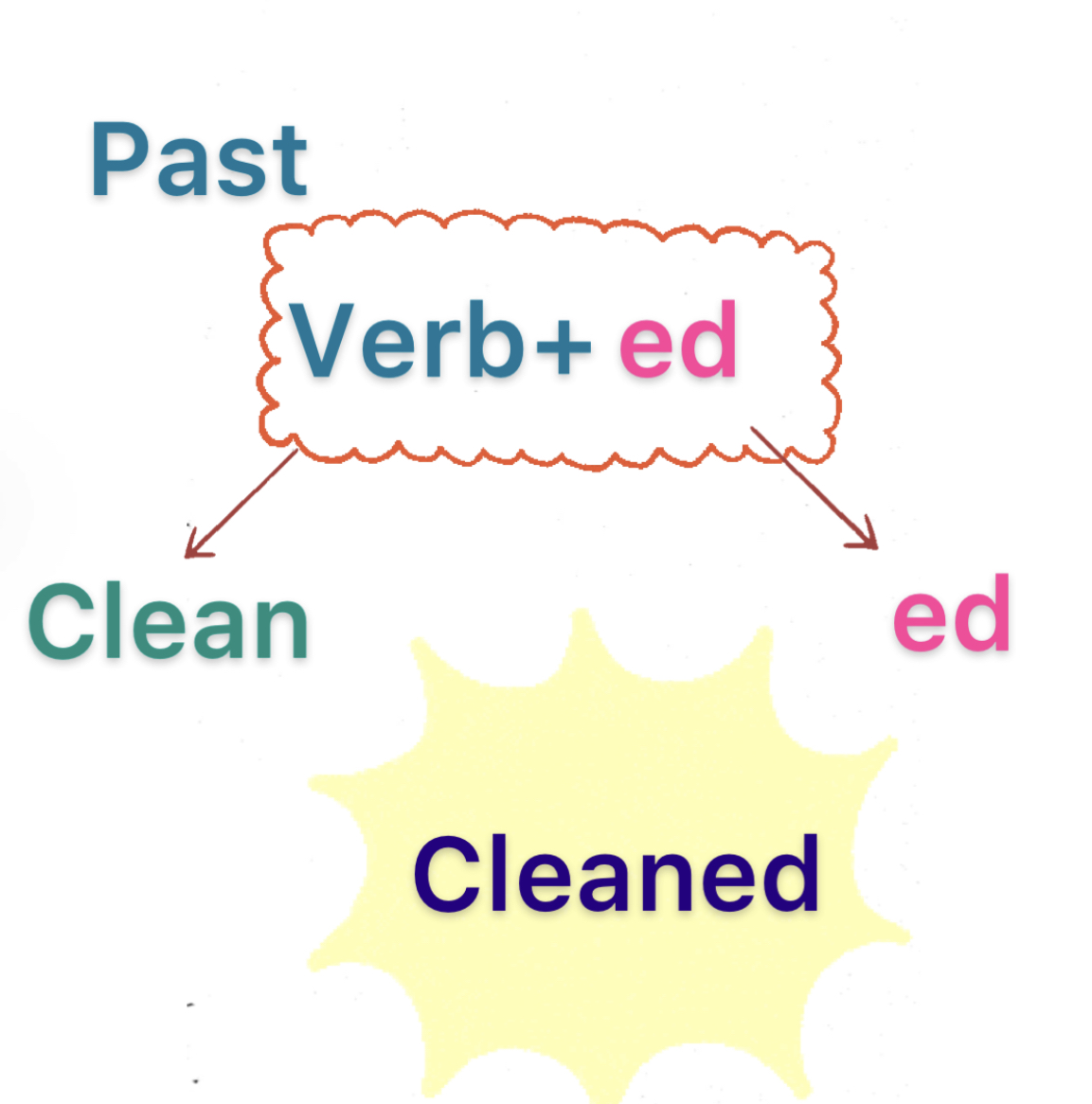 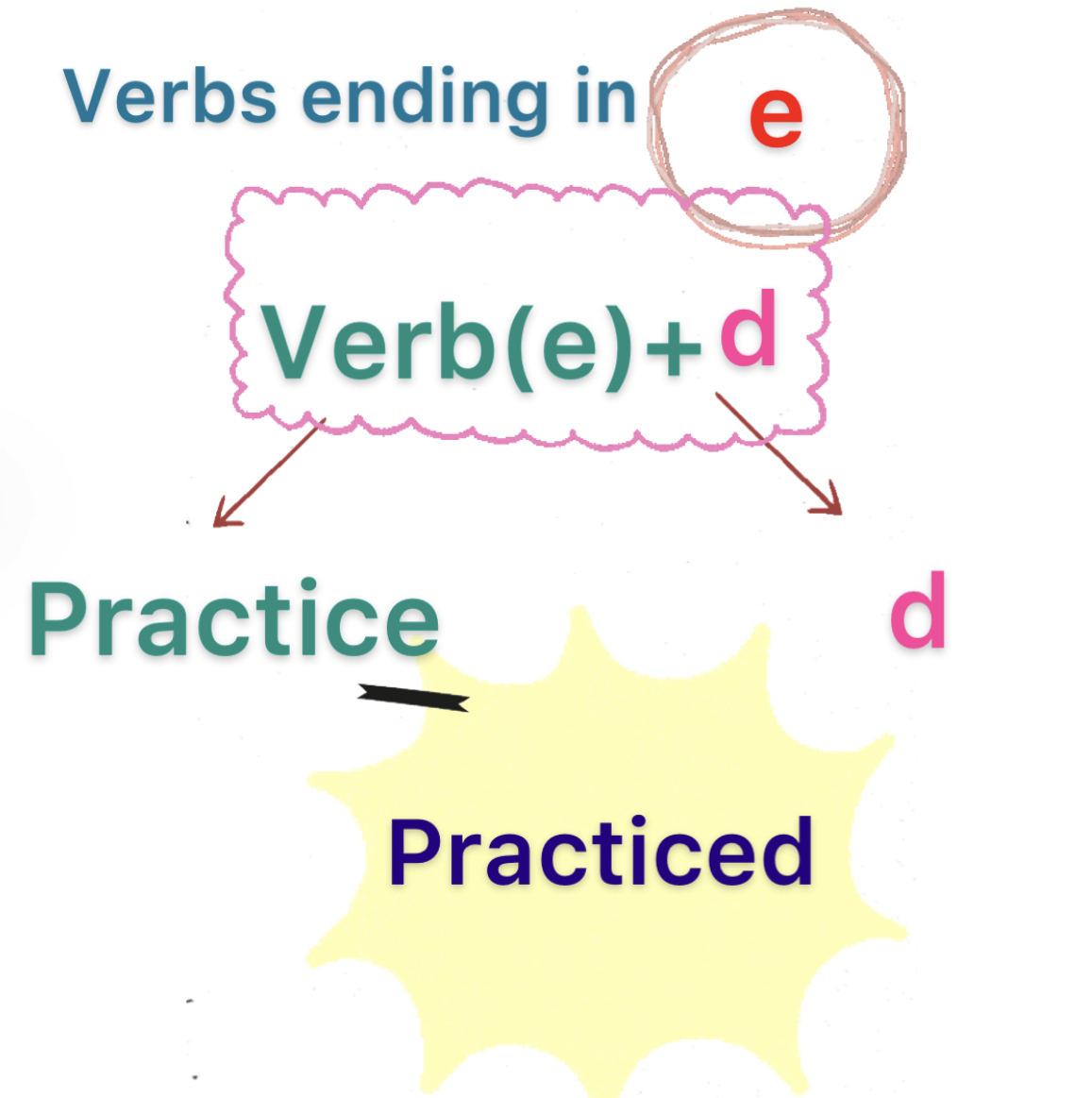 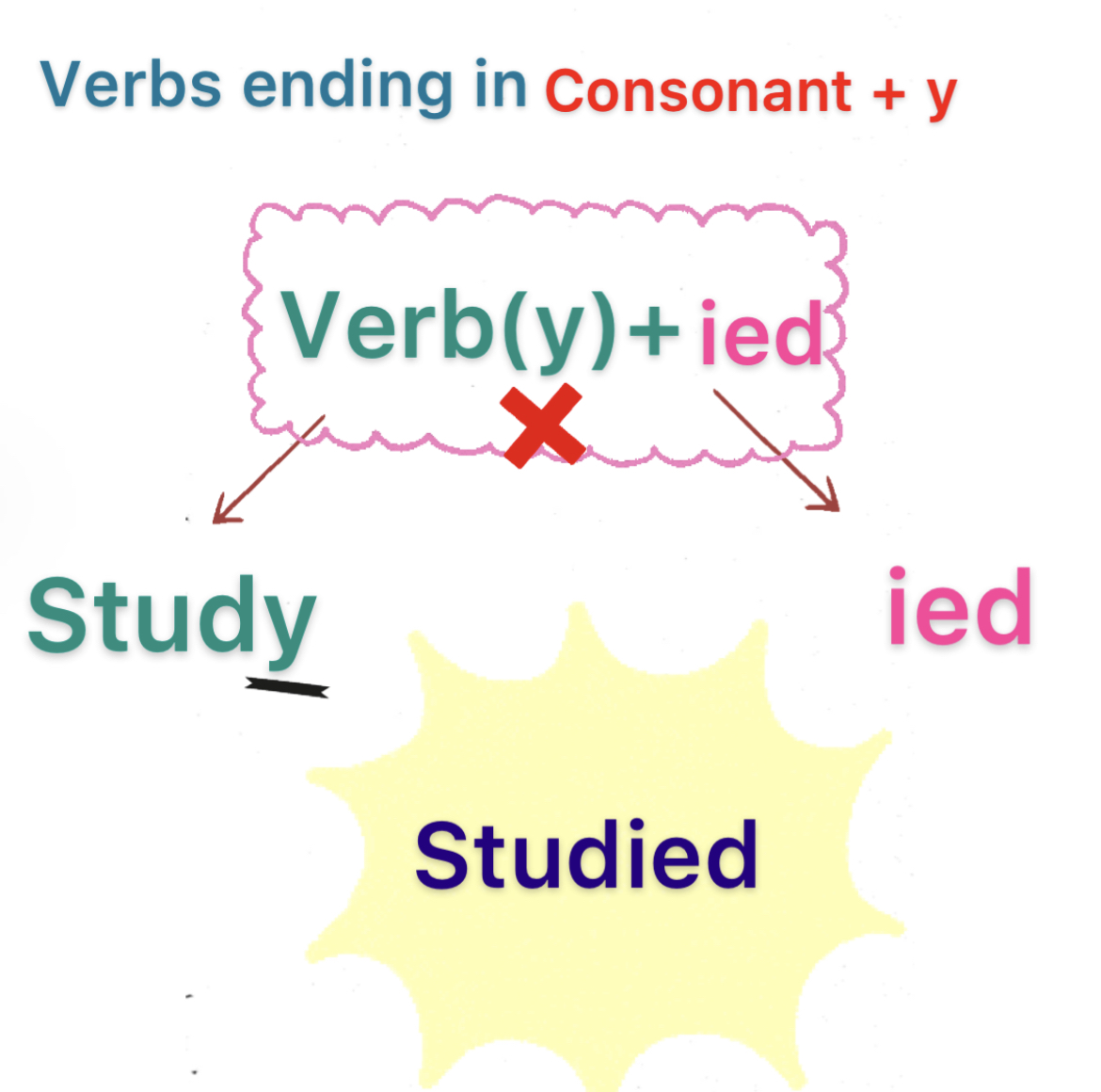 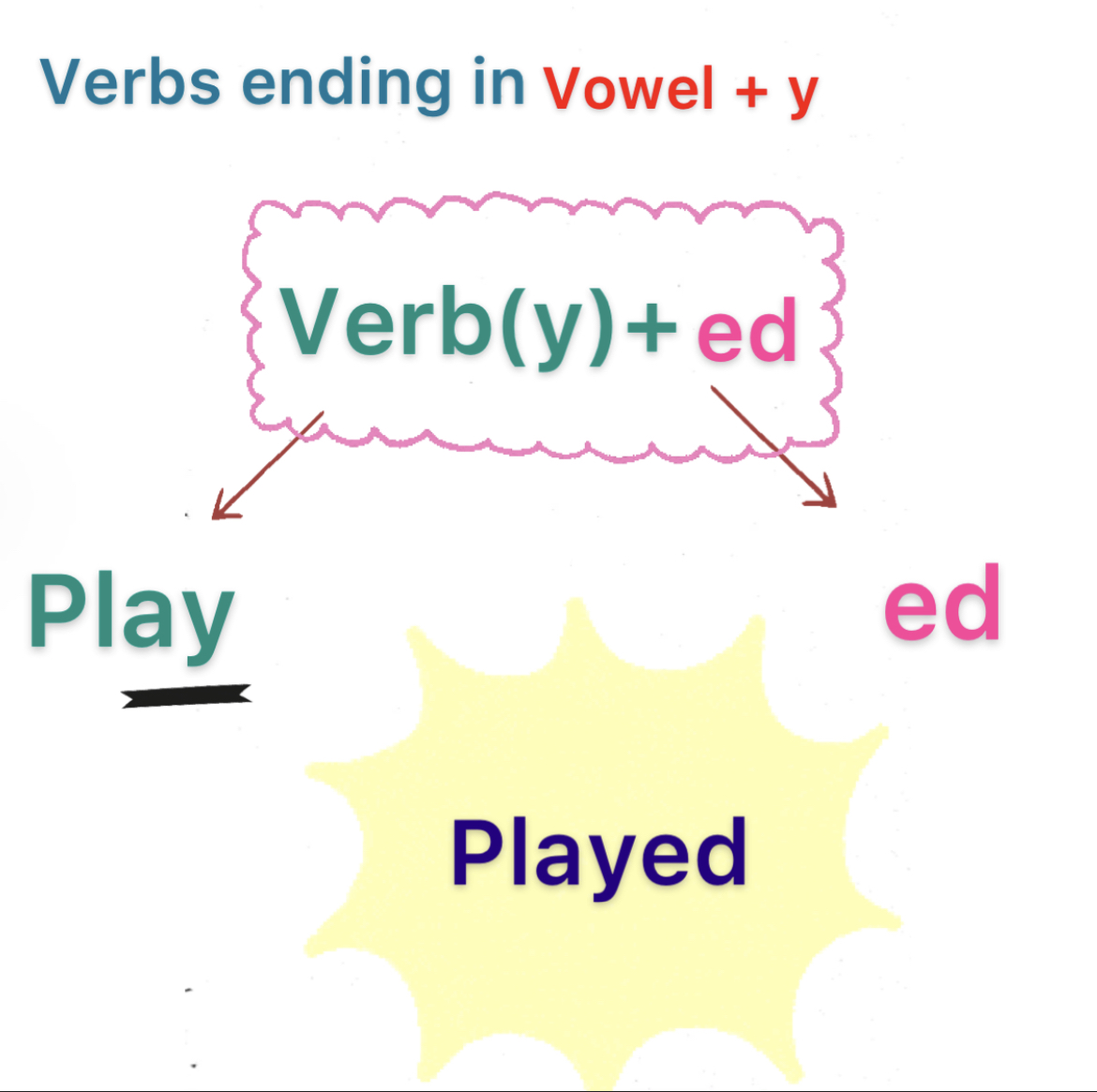 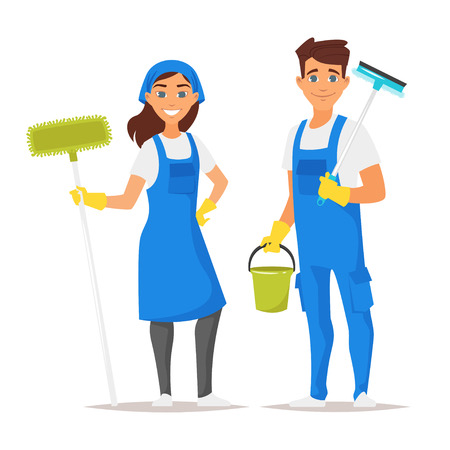 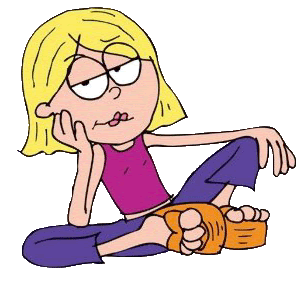 Cleaned
That’s boring.
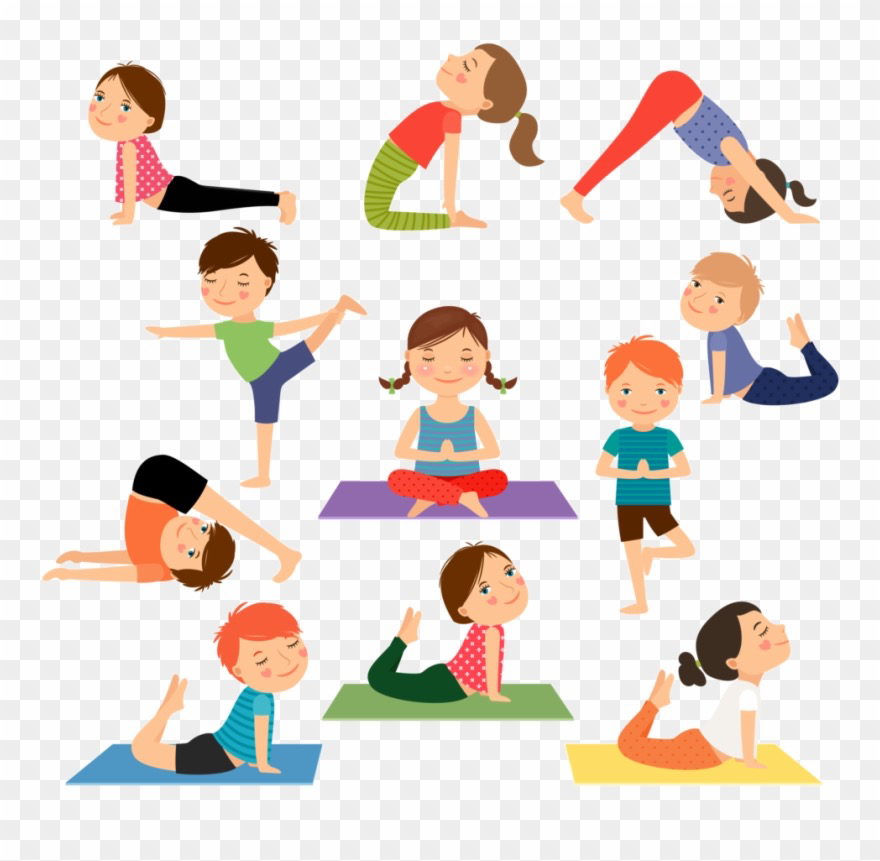 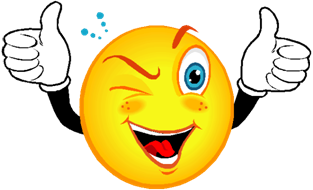 Practiced
That’s great.
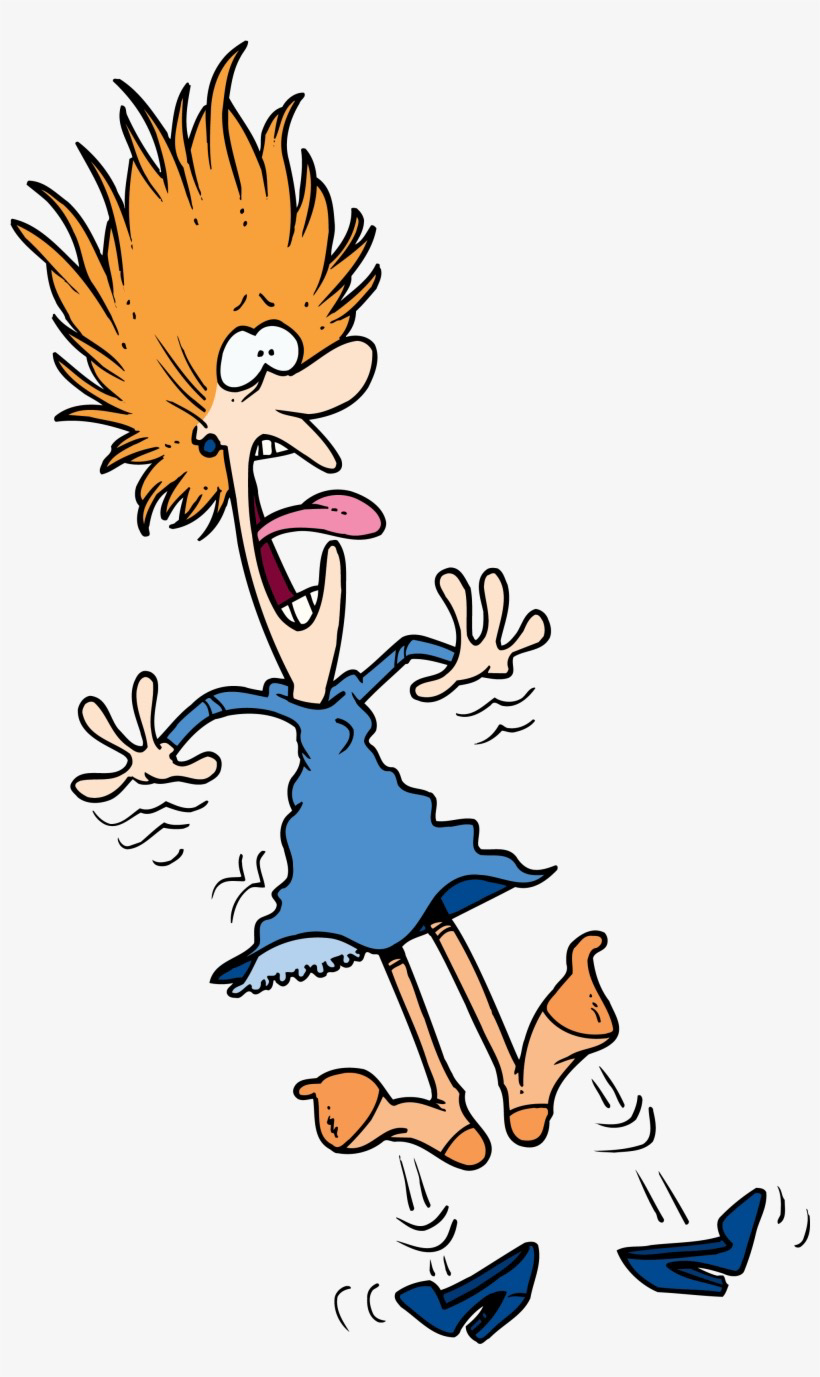 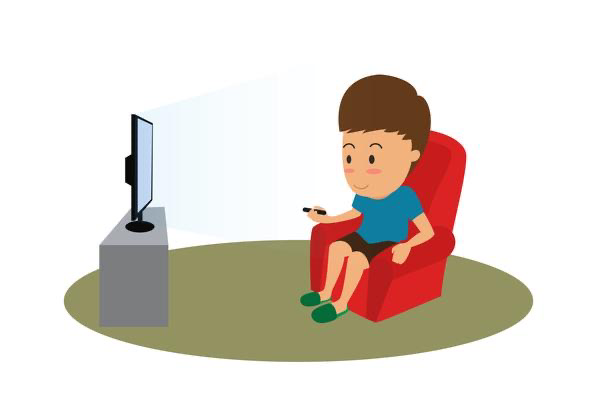 Watched
That’s scary!
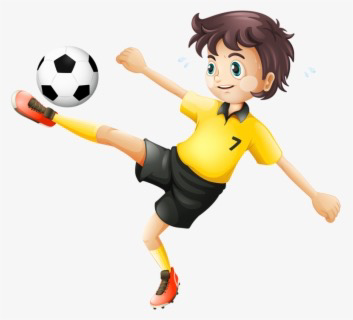 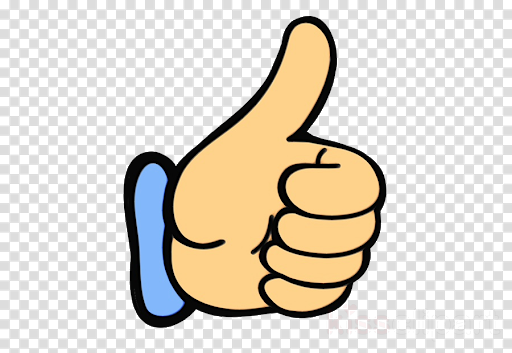 Kicked
That’s okay.
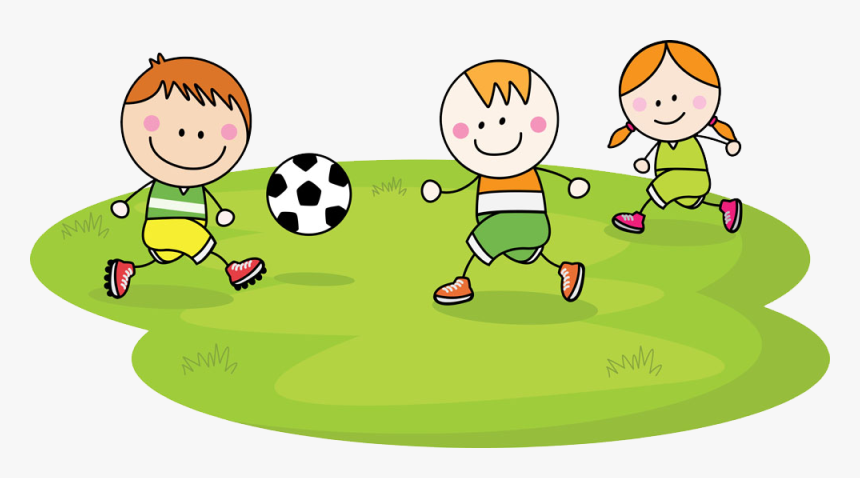 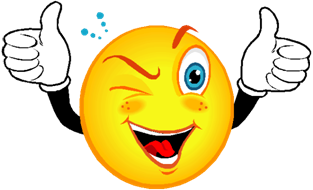 Played
That’s great!
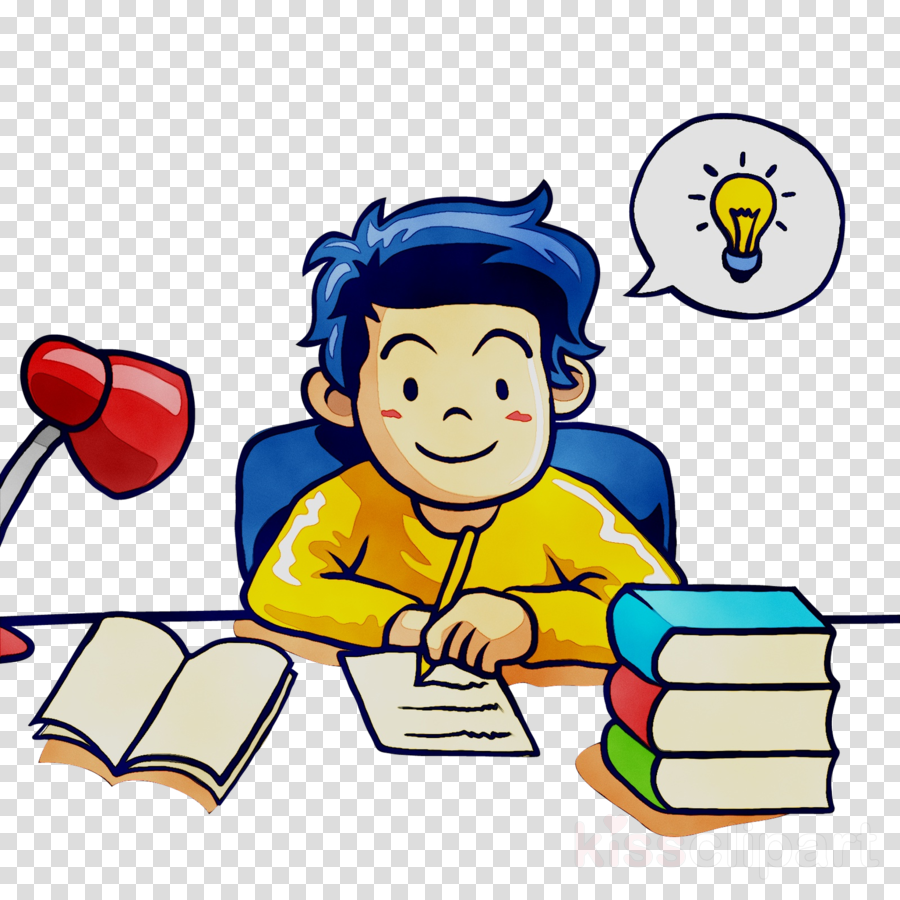 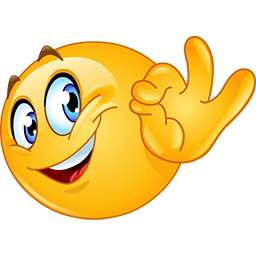 Studied
That’s fantastic!
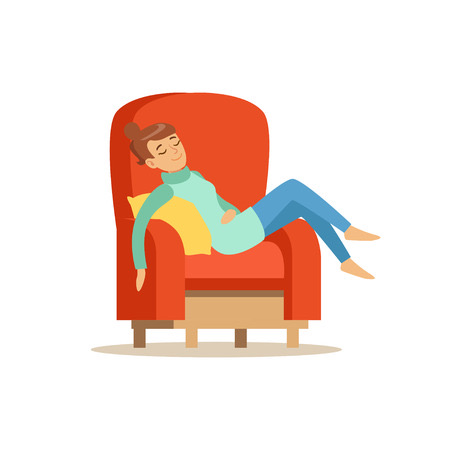 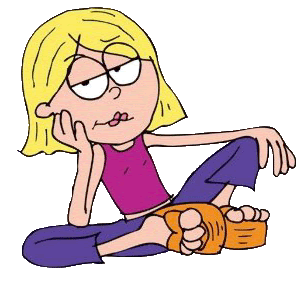 Stayed
That’s boring.
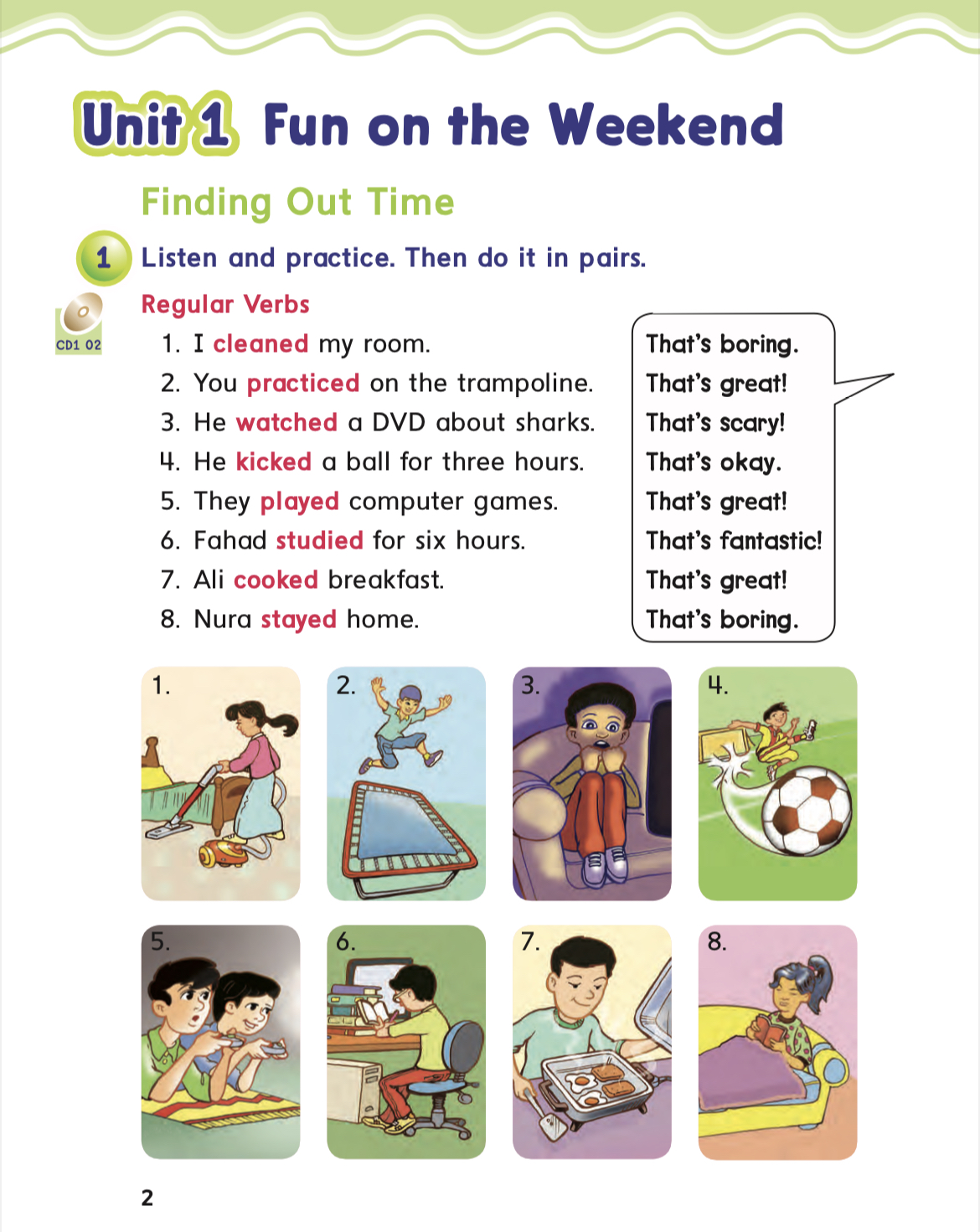 📖 Reading time 🤗
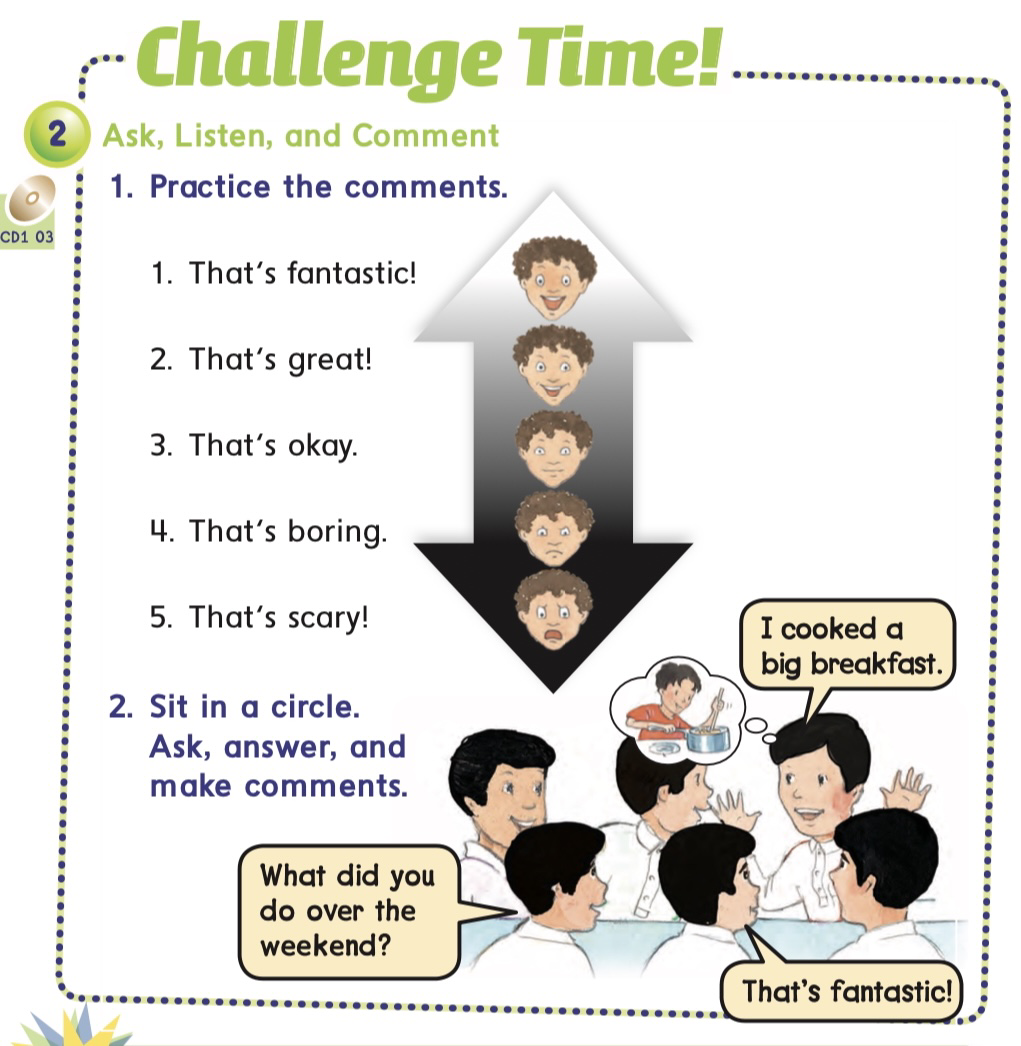 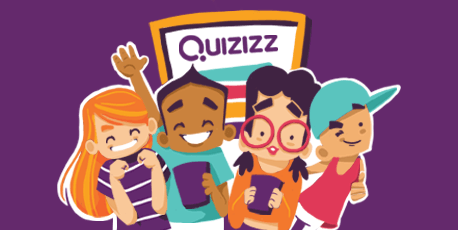 Homework pages(71&72)
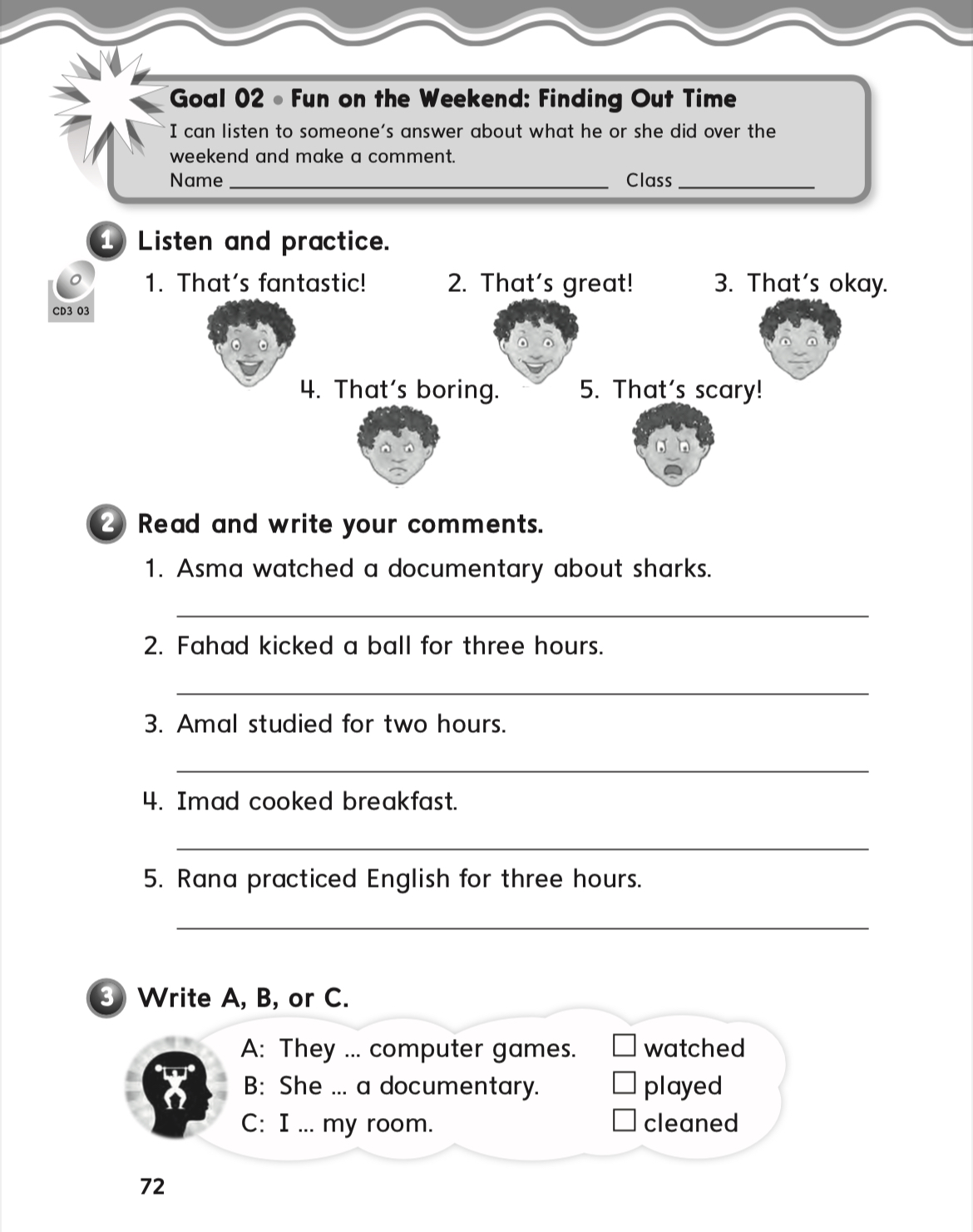 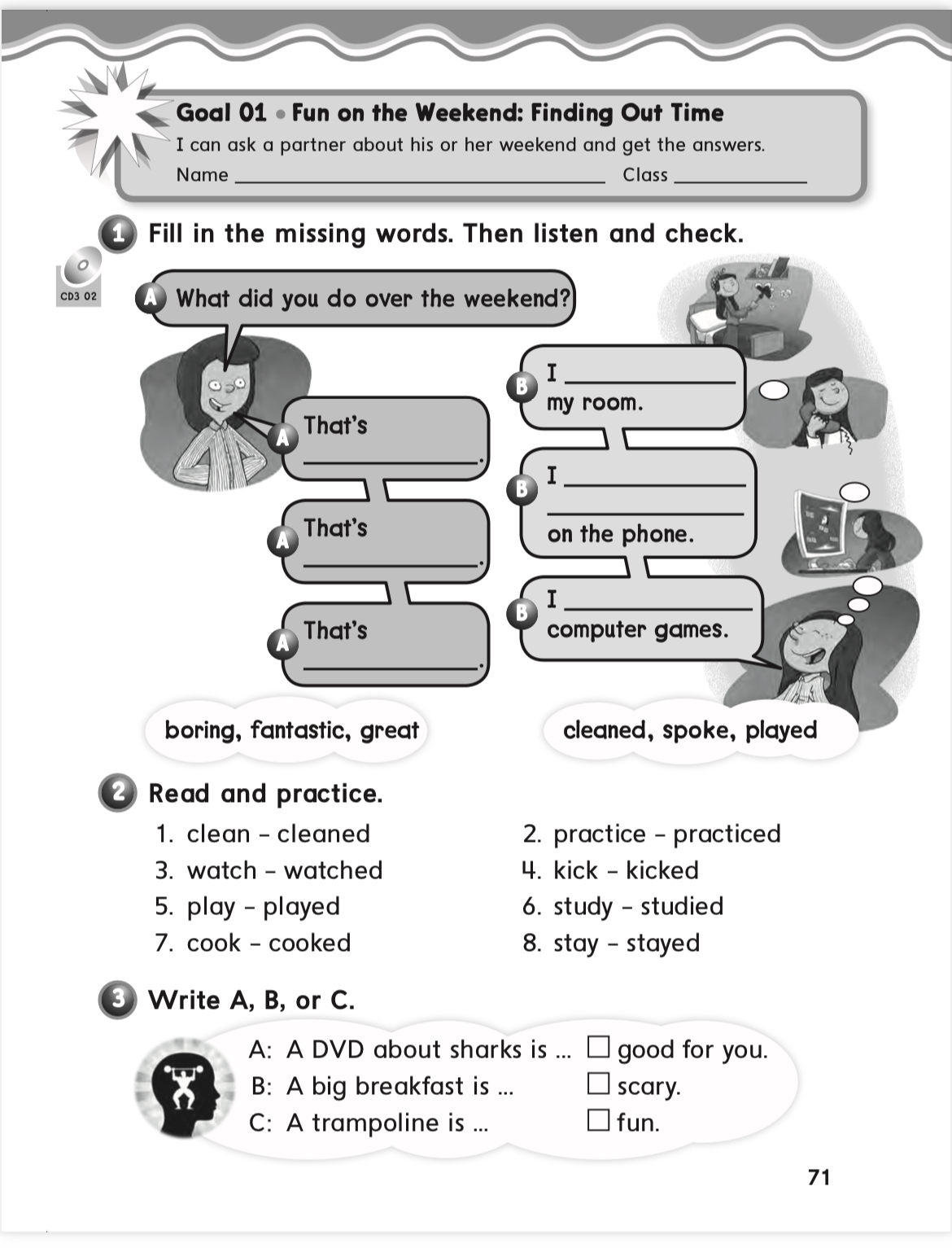